A Multi-Phase, Flexible, and Accurate Lattice for PricingComplex Derivatives with Multiple Market Variables
BTT(Bino-trinomial Tree)
A method can reduce nonlinearity error.
The nonlinearity occurs at certain critical locations such as a certain point, a price level, or a time point.
Pricing results converge smoothly and quickly.
A BTT is combined a more bBTT(basic BTT)
bBTT(Basic Bino-trinomial Tree)
The bBTT is essentially a binomial tree except for a trinomial structure at the first time step. 
There is a truncated CRR tree at the second time step to maturity.
Which provides the needed flexibility to deal with critical locations.
Basic Terms
The stock price       follow a lognormal diffusion process:                        
                               =>    
The mean and variance of the lognormal return of       :

The CRR(Cox, Ross, & Rubinstein) lattice adopts:
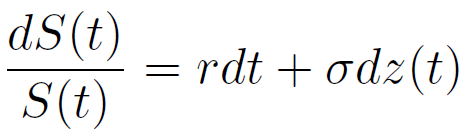 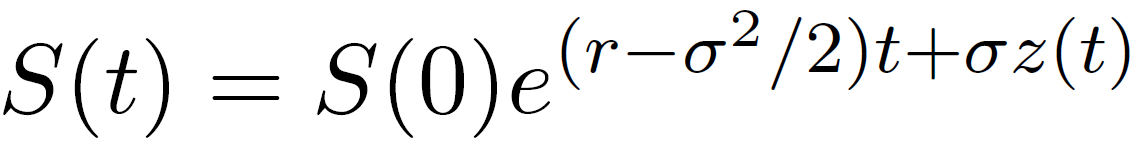 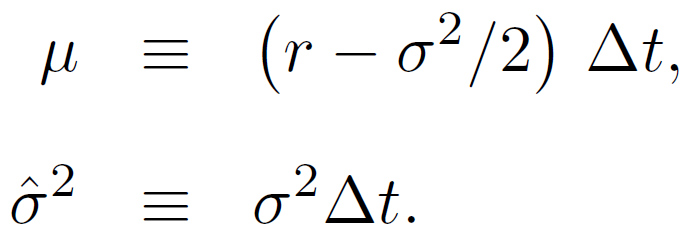 Log-distance
Define the log-distance between stock price
       and     as                    .
The log-distance between any two adjacent stock price at any time step in the CRR lattice is           .
CRR tree
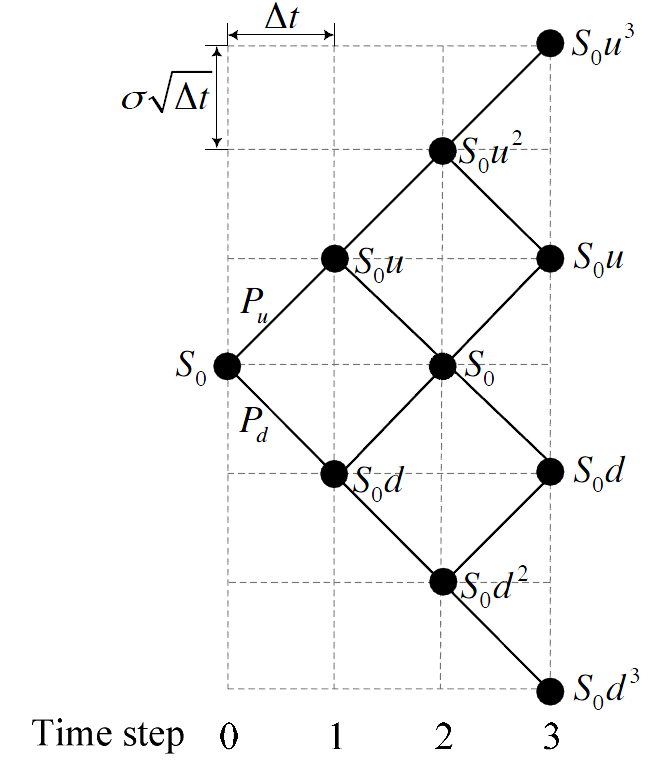 bBTT
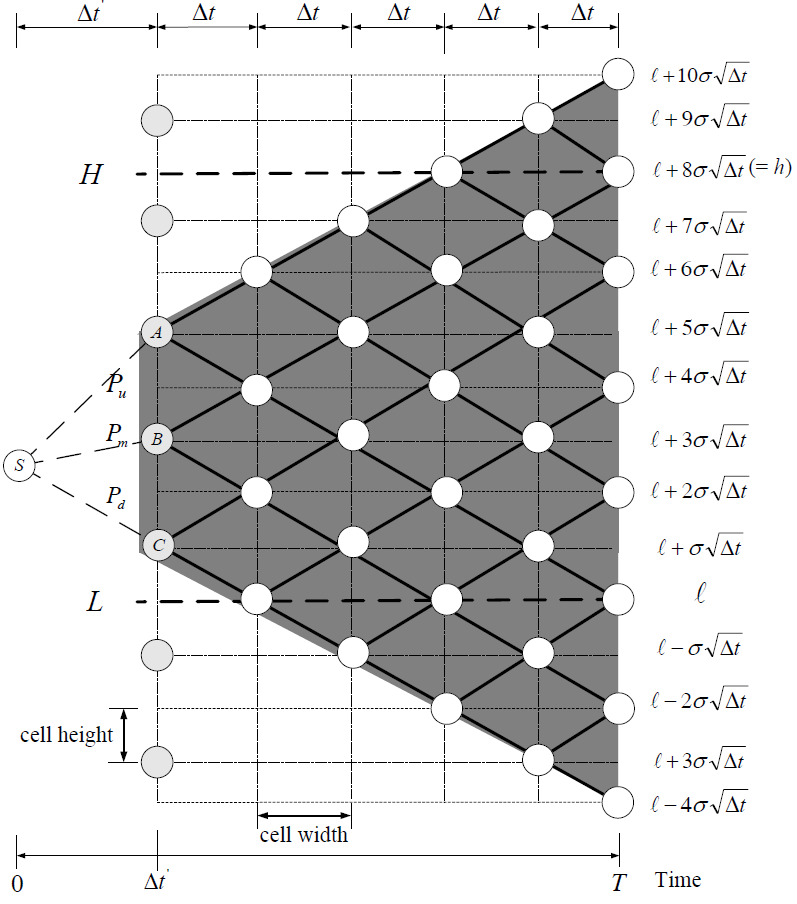 bBTT
Coincide  the lattices and the barriers.
Let 
Adjust     s.t            to be an integer.
The first time interval
The probability of the latticesat first step time
The probability of the latticesat first step time
Define                           to be the mean of stock prices at time          .
Define the node which is most closely to
                               to   .
Define
The probability of the latticesat first step time
The branching probabilities of node A
    can be derived by solving the equalities:
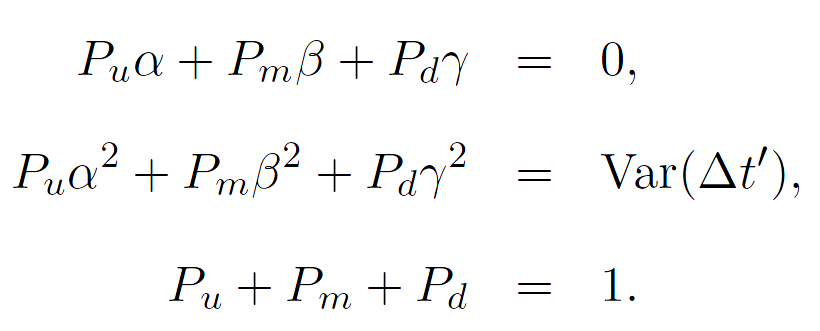 The probability of the latticesat first step time
By Cramer’s rule, we solve it as
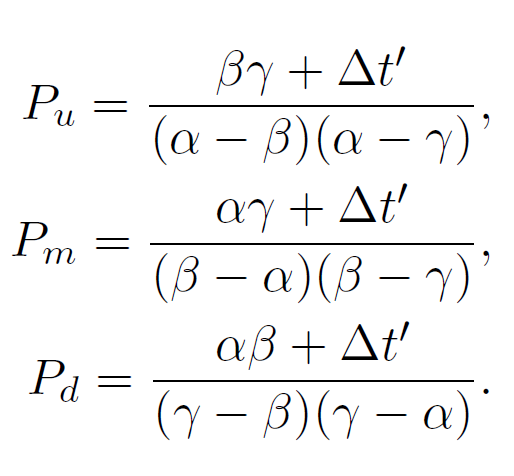 Transform correlated processes to uncorrelated
Use the orthogonalization to transform a set of correlated process to uncorrelated.
Construct a lattice for the first uncorrelated process which match the first coordinate.
Then construct the second uncorrelated process on the first lattice to form a bivariate lattice which match the second coordinate.
For general, the i-th uncorrelated process on top of the (i-1)-variate lattice constructed an i-variate lattice. The i-th lattice match the i-th coordinate.
Transform correlated processes to uncorrelated
Demonstrate for 2 correlated processes.
Let    and    follow:

     can be decomposed into a linear combination of      and another independent Brownian motion    :
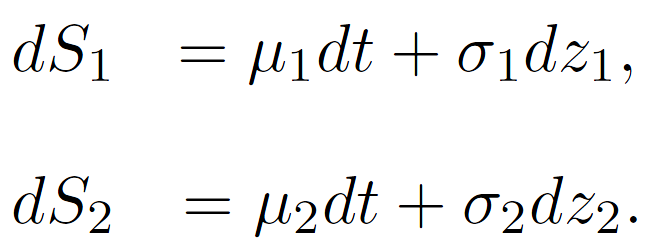 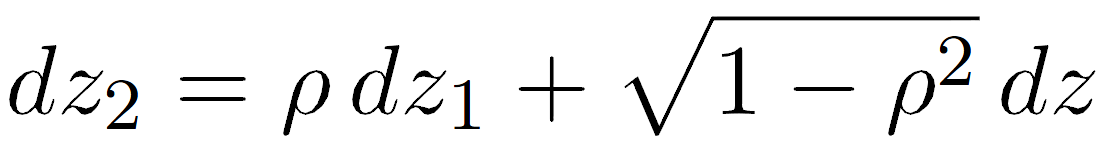 Transform correlated processes to uncorrelated
The matrix form:



Define                               =>
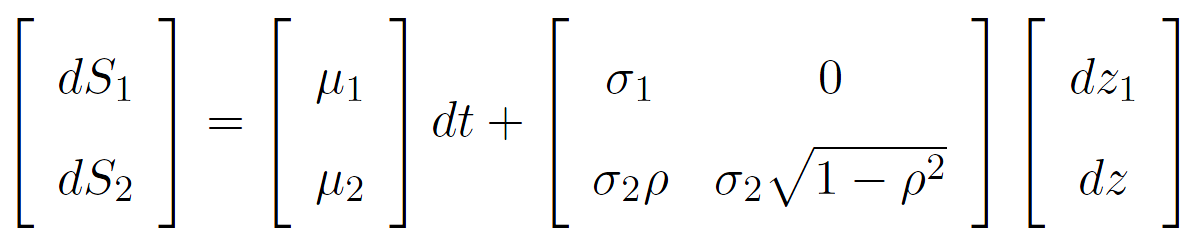 Transform correlated processes to uncorrelated
Transform    and    into two uncorrelated processes    and    .
The matrix form:
Transform correlated processes to uncorrelated
Integrate both sides:




Then    and    can be expressed in terms of     
        and     :
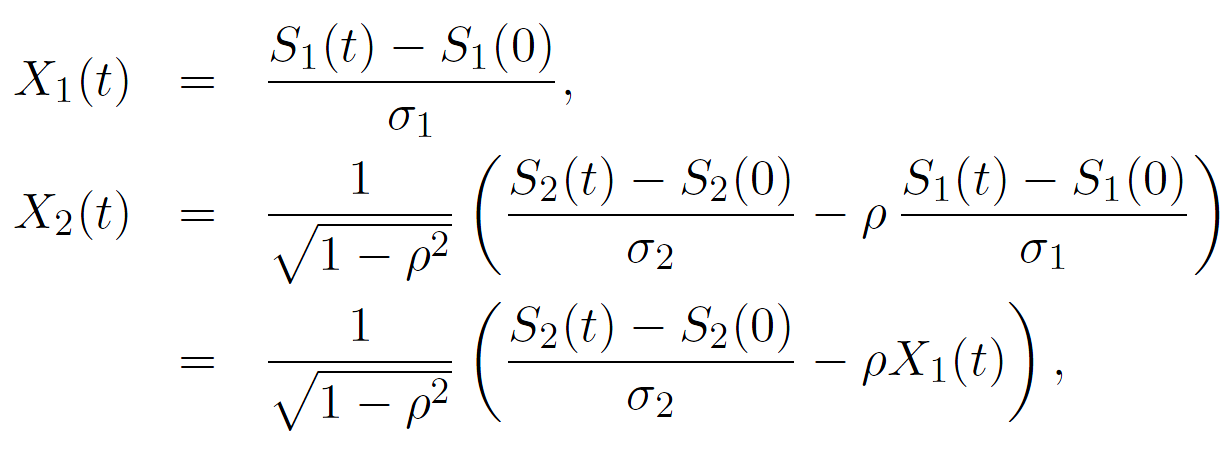 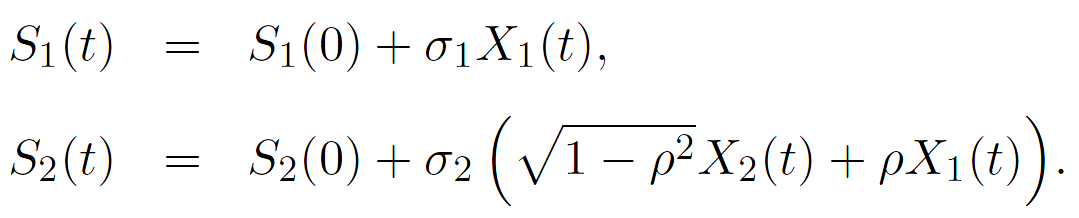 Multi-phase branch construction
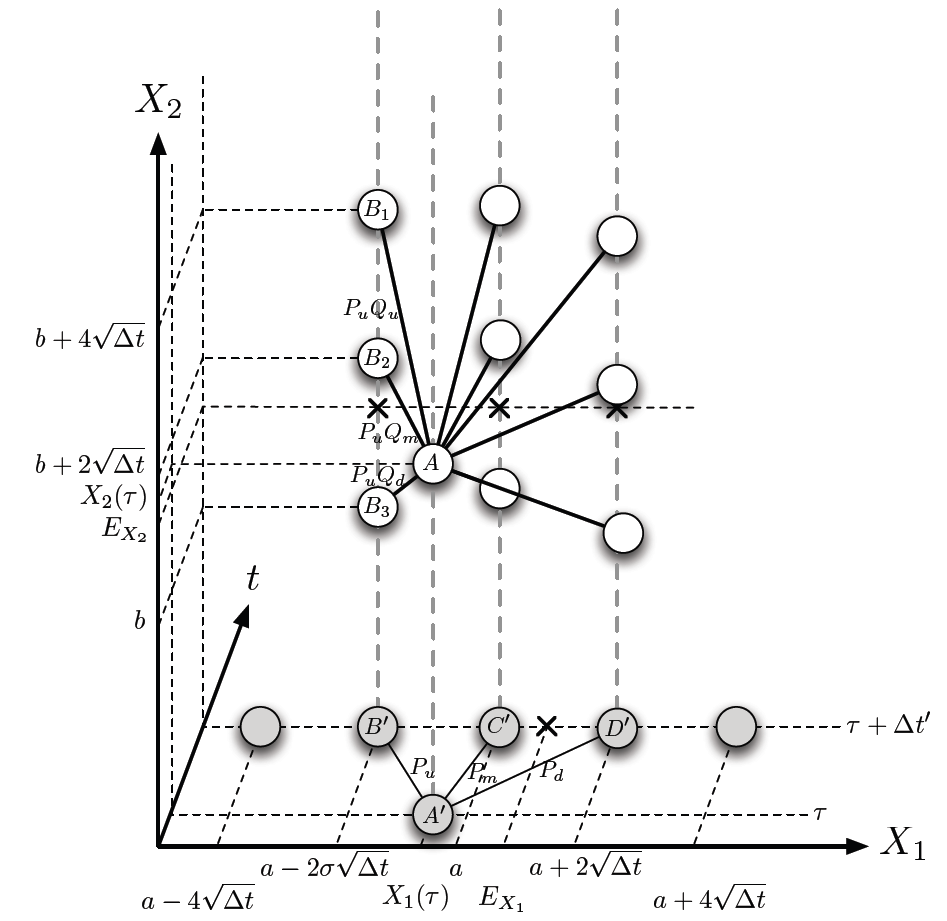 A bivariate lattice: two correlated market variables
Define       is the stock price,       is the firm’s  asset value.
The bivariate lattice is built to price vulnerable barrier options with the strike price    and the barrier                       .
The default boundary for the firm's asset value
    where
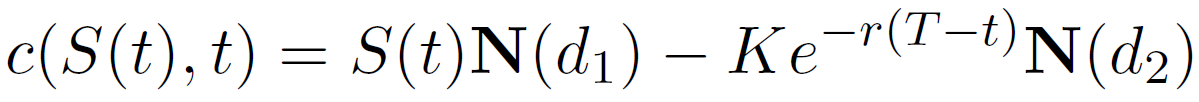 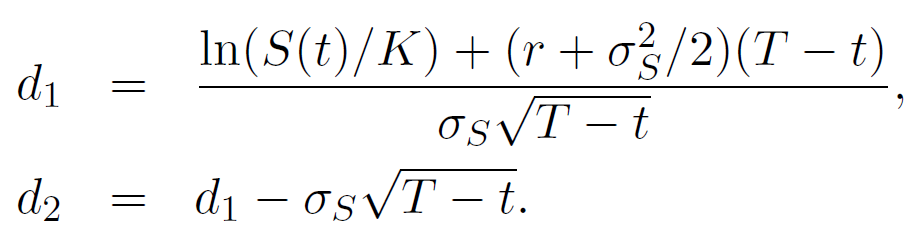 A bivariate lattice: two correlated market variables
Assume       and        follow the processes:



By Ito’s lemma:
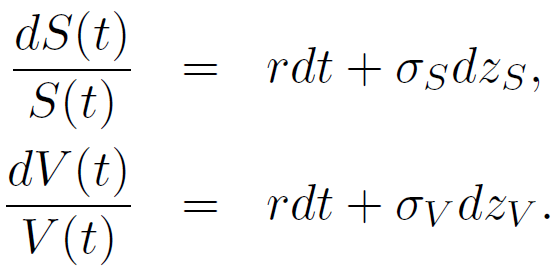 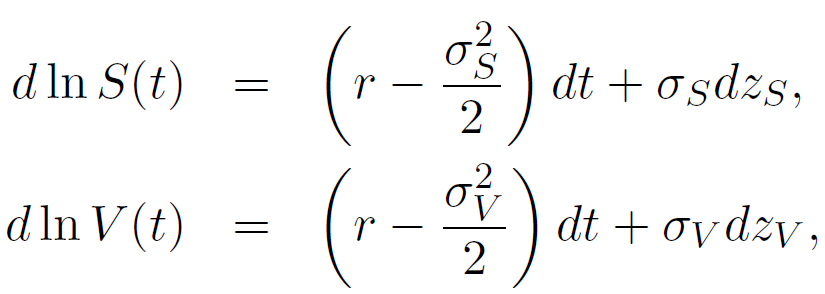 A bivariate lattice: two correlated market variables
Use the orthogonalization:



=>
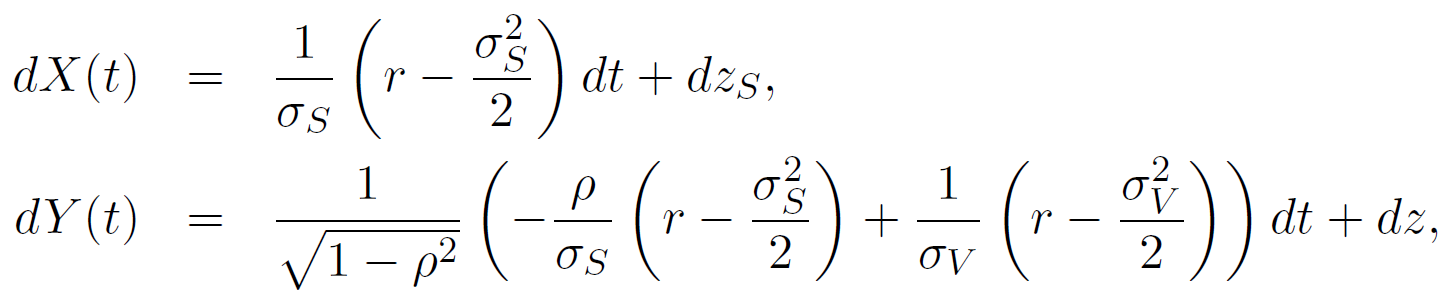 Transform        to
Transform         to
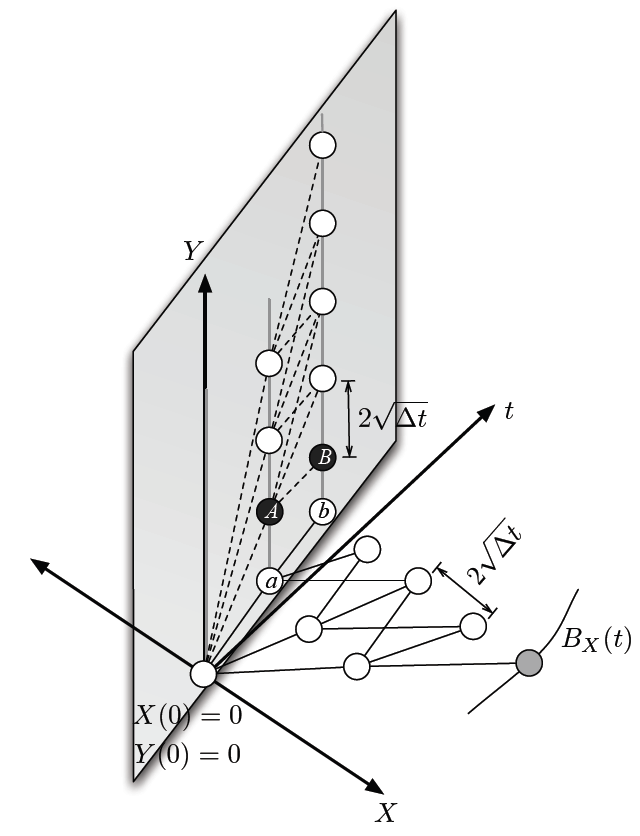 The branches
An example lattice
Assumption:
An example lattice
Set the option for 2 periods (           ).
Compute the lattices in X coordinate first.
For example, 
                                                  
　　
 The log-distance between 2 vertically adjacent nodes is
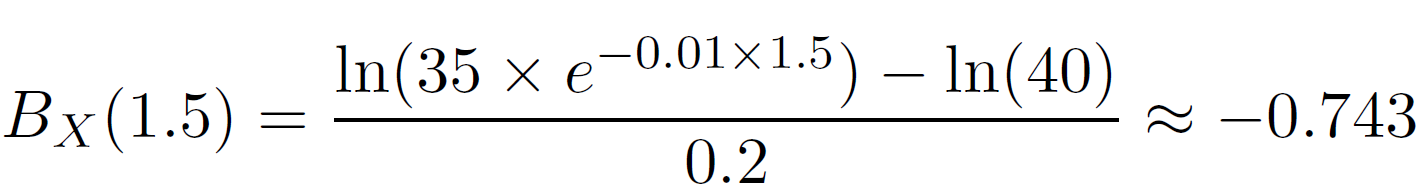 An example lattice
Similar,
An example lattice
Then compute the lattices in Y coordinate.
For example,
An example lattice
Similar,
An example lattice
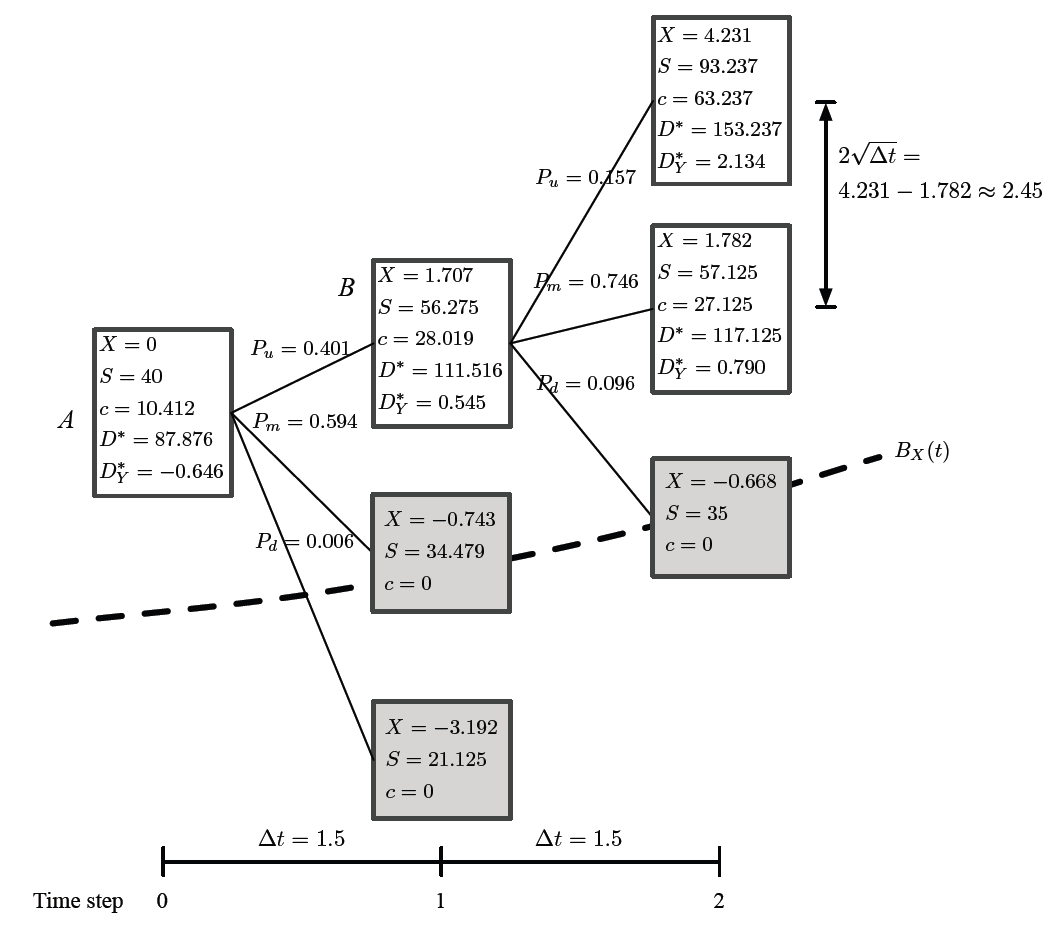 An example lattice
Plot the 3D coordinate by X, Y, and t.
Find    ,    , and      for the same method, which

Compute the option value at each node.
Find the initial option value by backward induction.
An example lattice
For node C, 


For node D,
Then the call value at node B:


By backward induction, the initial value=7.34
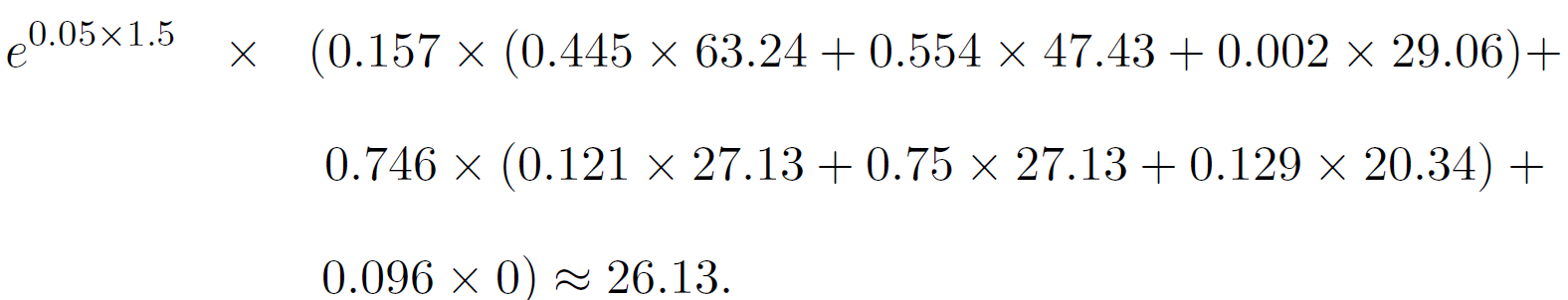 An example lattice
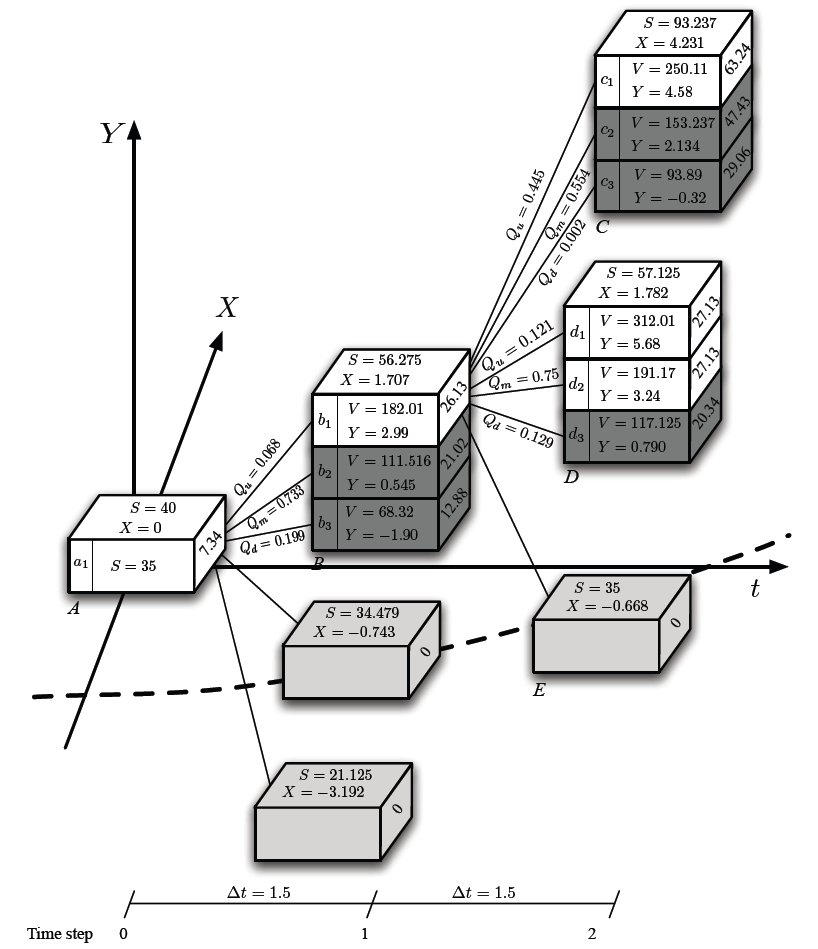 The Hull-While interest rate model
The short rate at time t, r(t) follows

      is a function of time that make the model fit the real-world interest rate market.
   denotes the mean reversion rate for the short rate       to revert to       .
    denotes the instantaneous volatility of the short rate.
     is the standard Brownian motion.
A bivariate lattice with stochastic interest rate as the second market variable
is the interest rate,       is the firm’s value.
The default boundary under the Hull-While interest rate model is          ,
The stochastic process:
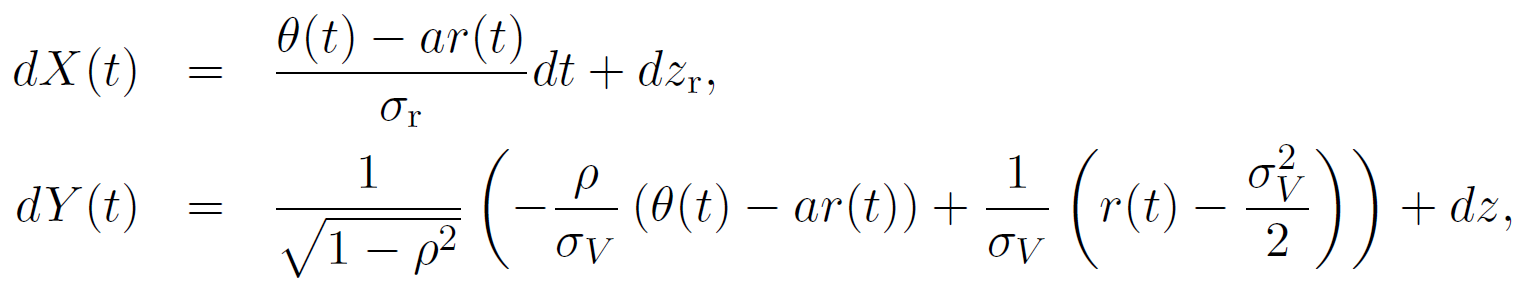